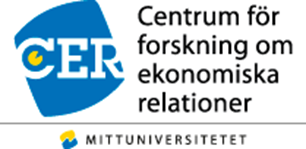 CER – Centrum för forskning om ekonomiska relationer
Forskning, utbildning och samverkan

www.miun.se/Forskning/forskningscentra/cer/
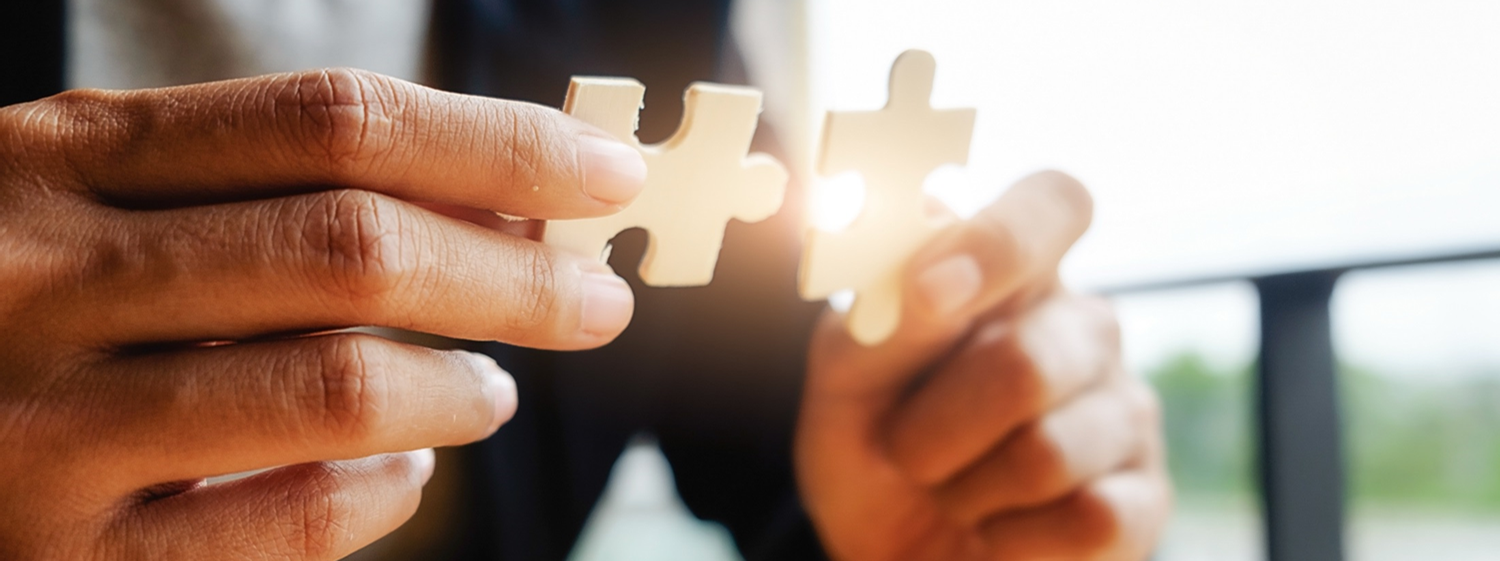 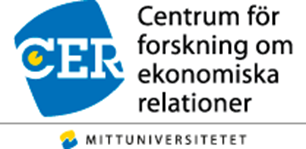 CER – mer än ett forskningscentrum
Centrumet bedriver forskning, utbildning och samverkansaktiviteter
Initiativet till CER kom från ett nätverk av företag som arbetade för att   stärka verksamheterna inom bank, försäkring och pension i regionen
När CER bildades 2008 anslöt sig ytterligare två branscher: fastighet     och redovisning/revision
Till CER är drygt 30 personer knutna (forskare, forskarstuderande och administratörer)
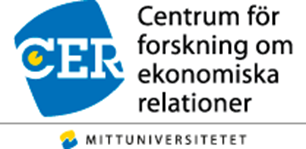 CER – mer än ett forskningscentrum
Bedriver ”branschnära” forskning inom bank, försäkring, pension, fastighet och redovisning/revision samt därtill relaterade områden
Sprider forskningsresultat till akademiker och praktiker
Administrerar ett branschnätverk (CER-nätverket) 
Bidrar till regional utveckling
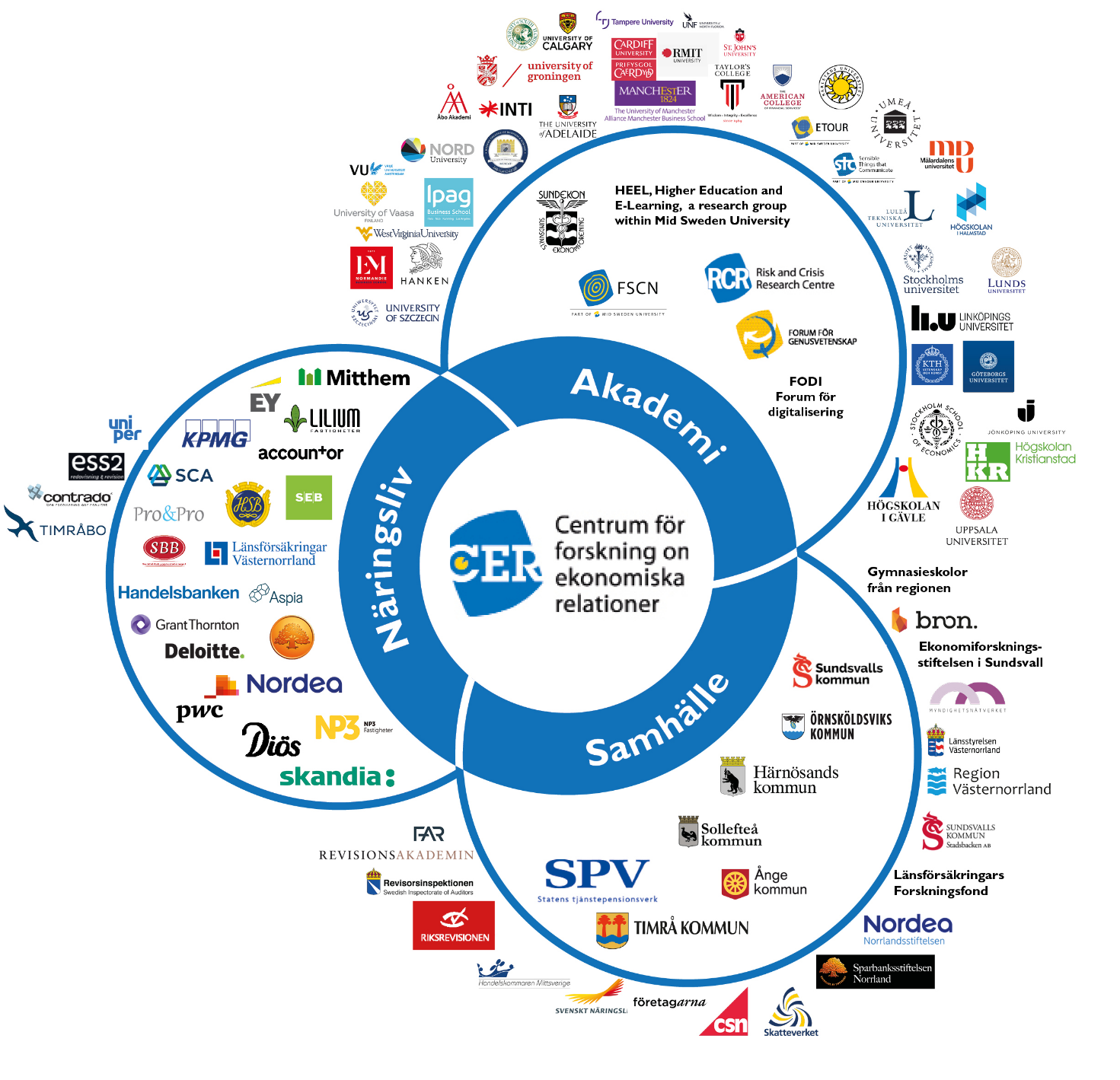 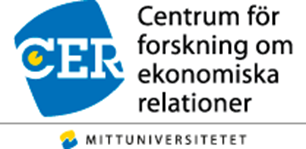 CER – nätverket
Följer en Triple Helix-modell med samverkansparter inom

näringsliv
akademi 
samhälle
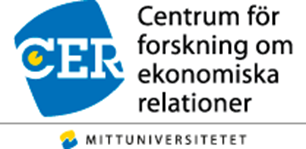 CER – organisation
Mittuniversitetet
Länkar samman en forsknings- och en nätverksenhet
Fakulteten för humanvetenskap
CER- Centrum för forskning om ekonomiska relationer
Centrumledare
Referensgrupp
Forskningsforum
      CER-dagen
      Konferenser
      Samverkansaktiviteter
      Publiceringsevent
      Populärvetenskapliga rapport
Forskning inom
Accounting and auditing transformation
Digital banking and finance
Lifelong learning and organisational development
Strategic networks and regional development
CER-nätverket
Regional utveckling
Kompetensförstärkning
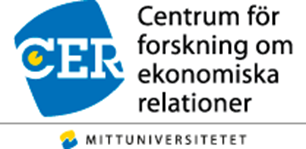 CER – referensgrupp och arbetsgrupper
Referensgrupp
Sex externa och tre interna representanter, en extern representant är ordförande
Arbetsgrupp kompetensförstärkning
Cirka 20 medverkande
Arbetsgrupp regional utveckling
Cirka 15 medverkande
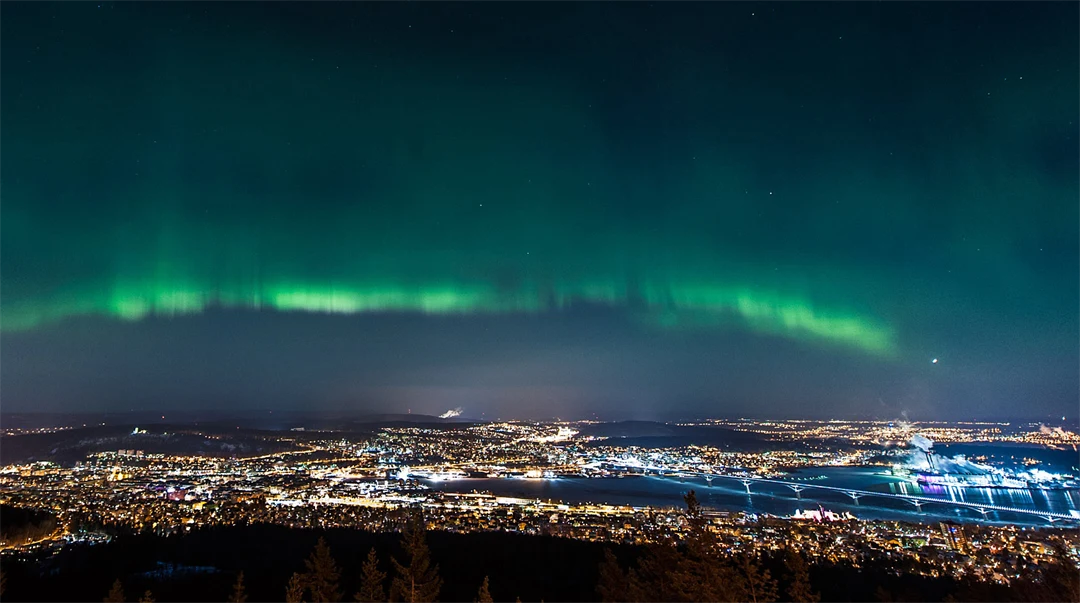 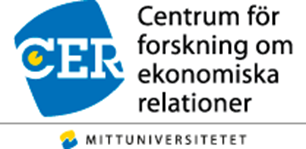 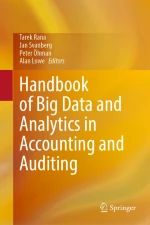 CER – fokusområden forskning
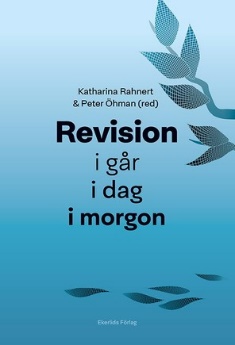 Accounting and auditing transformation


Digital banking and finance


Lifelong learning and 
   organisational development


Strategic networks and regional development
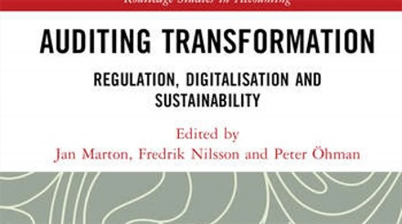 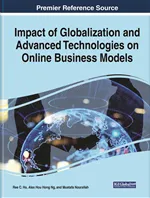 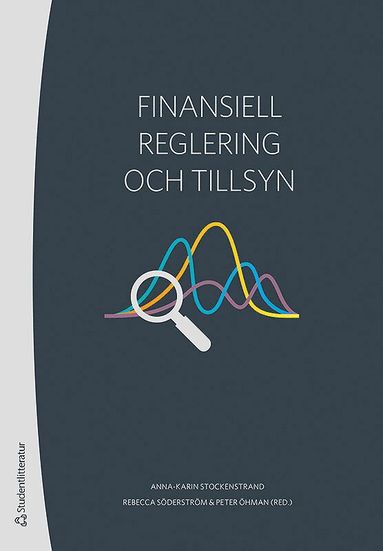 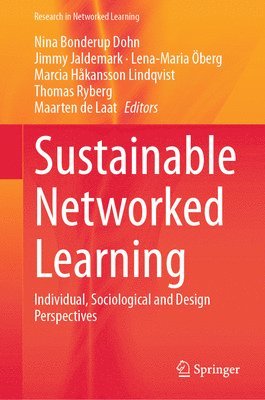 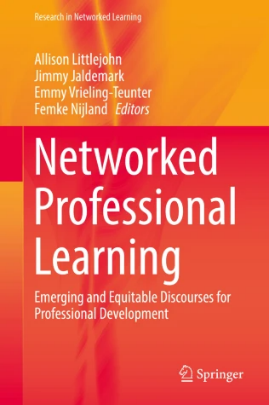 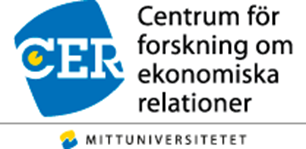 CER – publikationer (till och med 30 September 2024)
> SMF = små och medelstora företag; * Av dessa är en branschgemensam; ** Av dessa är två branschgemensamma; *** Av dessa är sex branschövergripande  

CER har fått tio internationella utmärkelser för vetenskaplig excellens
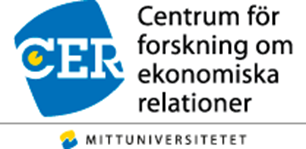 CER – internationalisering (FinTech Symposium 3 och 4 juni 2024 Sundsvall)
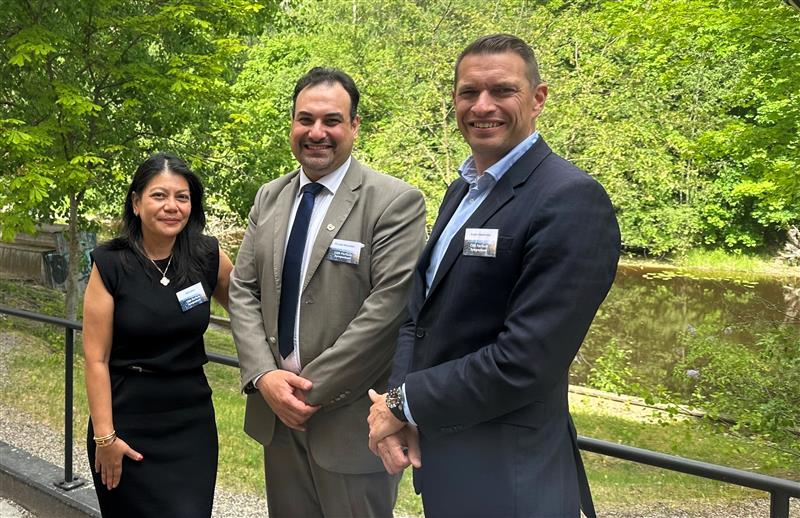 Dr. Mustafa Nourallah i CERs konferenskommitté omgiven av två av symposiets ”Key Note Speakers”: Docent Sofia Johan, Florida Atlantic University I USA och Dr Anders Stenkrona, Nordea.
Sundsvalls kommunalråd Niklas Säwén, första dagens ”Key Note Speaker” Professor Arman Eshraghi, Cardiff University i Storbritannien, och Peter Öhman, ansvarig för CER.
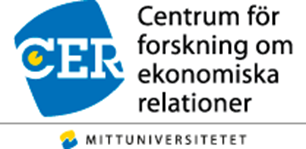 CER – nytt utbildningsprogram
Civilekonomprogrammet, 240 hp







Studera på Mittuniversitetets civilekonomprogram med teknikstött lärande. Du kan söka till någon av våra campusorter Sundsvall eller Östersund, studera på campus med tillgång till mentorer och praktikplatser, närhet till lärare och en familjär studiemiljö samt med hjälp av de möjligheter som teknikstött lärande ger.
Studierna i företagsekonomi och kompletterande ämnen är starkt kopplade till arbetslivet i form av gästföreläsningar, skarpa case och praktik. Via våra branschnätverk kan vi erbjuda en mångfald av näringslivsinslag genom hela utbildningen.
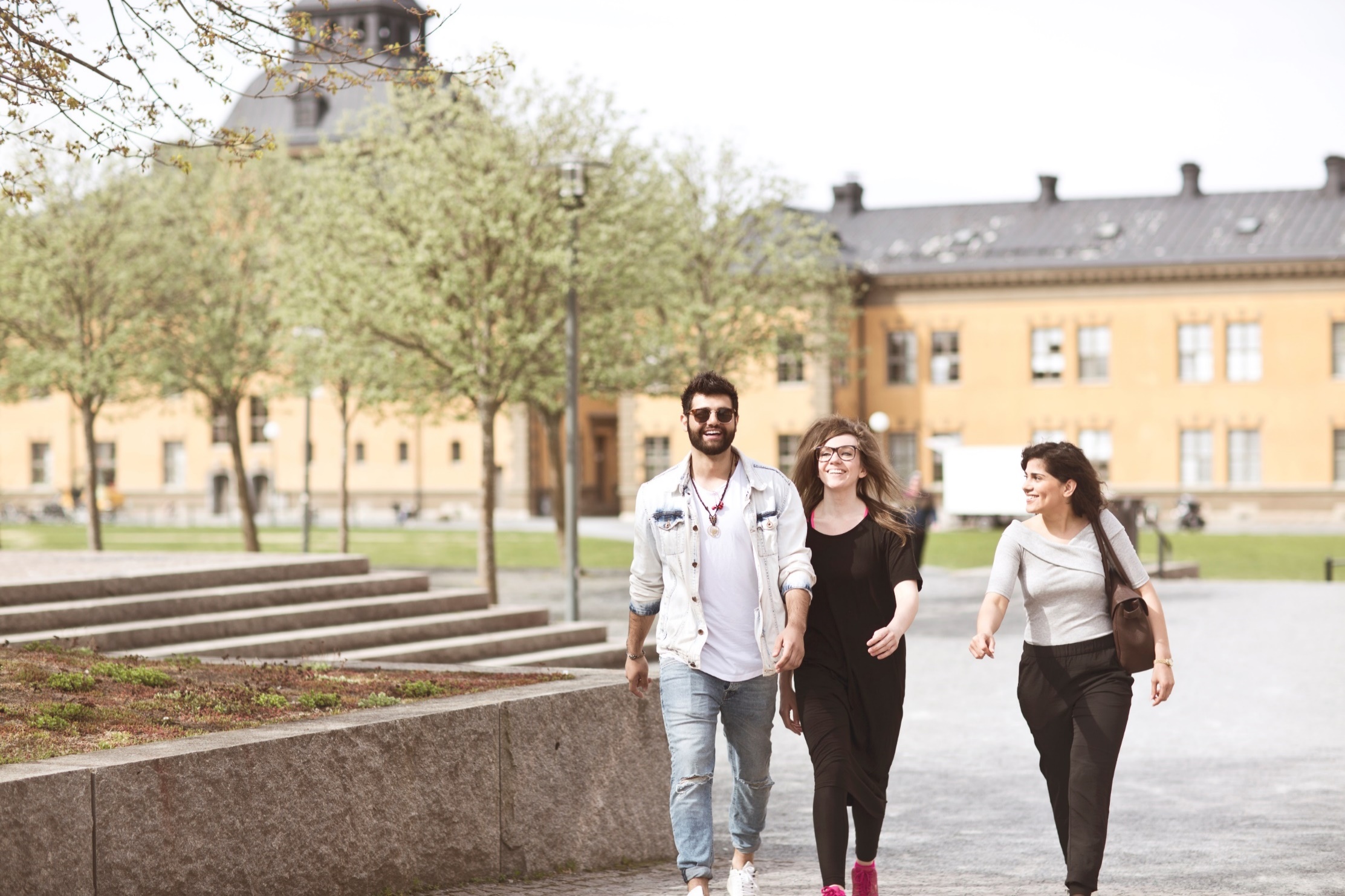 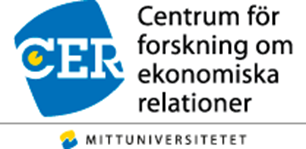 CER – uppdragsutbildning
CER utvecklar och genomför flexibla, teknikstödda kursmoduler på grundläggande och avancerad nivå 

Grundläggande nivå – Företagsekonomi GR (A)

AI och affärsmässig intelligens: 	Värdeskapande AI, 1,5 hp
Finansiell reglering och tillsyn: 	Riskhantering, 1,5 hp
Förändringsledning: 		Förändring, projekt och processer, 1,5 hp
Förändringsledning: 		Innovation inom offentlig sektor, drivkrafter och barriärer, 1,5 hp 
Förändringsledning: 		Strategiskt styrd kompetensutveckling, 1,5 hp 
Verksamhetsutveckling: 		Individer, kärnkompetens och expertis, 1,5 hp
Verksamhetsutveckling: 		Teamarbete och teamutveckling, 1,5 hp
Verksamhetsutveckling: 		Organisationer och organisationsutveckling, 1,5 hp
Verksamhetsutveckling: 		Självledarskap, 1,5 hp
Projektarbete: 			Projektbaserad implementering, 6 hp
Företagsekonomi: 		Ledarskap, medarbetarskap och organisation, 7,5 hp 
Företagsekonomi: 		Att leda i förändring inom offentlig sektor, 7,5 hp
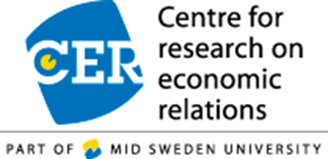 CER – kommunikation
CERs webbplats: www.miun.se/Forskning/forskningscentra/cer/
Fyra nyhetsbrev per år
Bloggar
Poddar
Inspelade webbinarier
LinkedIn (1287 följare)
Facebook
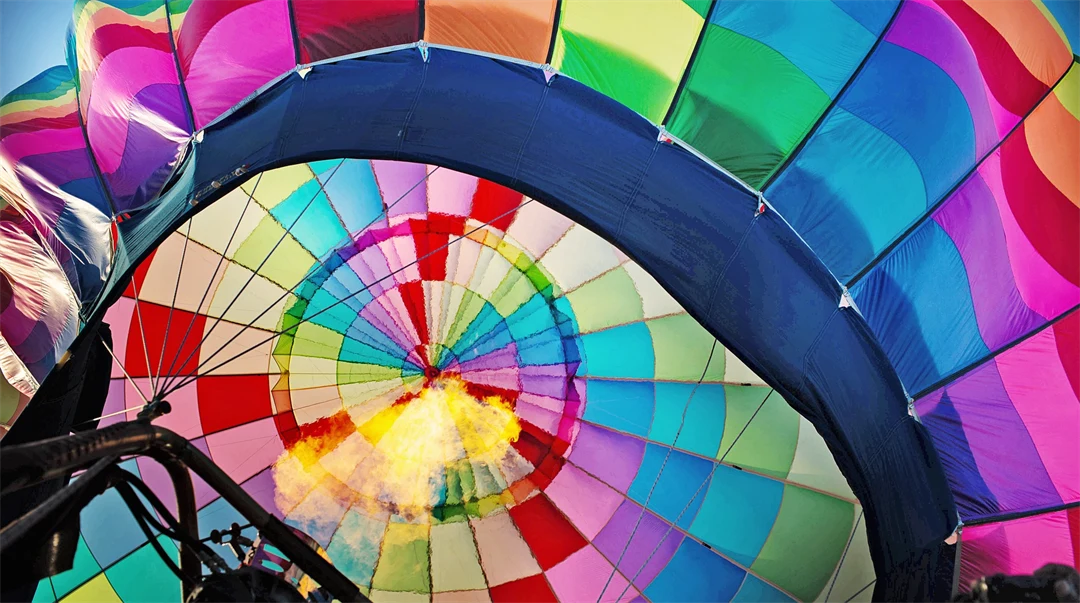 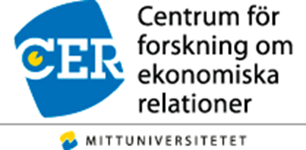 The Centre for Research on Economic Relations (CER))
Contact

Peter Öhman peter.ohman@miun.se
Mittuniversitetet
Telefon	010 142 80 00
E-post	kontakt@miun.se
Webb	miun.se